Case Studies in the Service
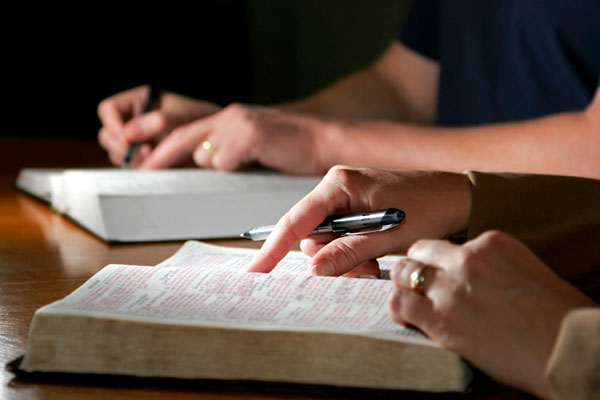 Case 11: lackadaisical Servant
Case 11
Abram is a 21 YO 5th grade servant, who has been serving for 2 years. He was invited to service after graduating pre-servants class in church. 
Prior to that, Abram had a life very distant from God, with all kinds of sins done during his junior high and early high school years.
Case 11 cont’d
His heart was touched by seeing his older church  brothers serving in church and how they presented to him a Christ- like life by both their actions and words.
He loved Christ, confessed his sins to his father of confession and told him “I feel indebted to Christ who saved my life, “what can I do?”
Case 11 cont’d
After giving him a spiritual canon and gradually following him through it, his father of confession recommended him to pre-servants class.
After graduating and serving for one and a half years, Abram started to lose his enthusiasm..
Case 11 cont’d
When he first started, he used to put service ahead of everything in his life. He had learned from his older church servants that he has to be a role model to his children and declined participating in inappropriate behavior.  
Gradually, Abram started to skip liturgy and SS to finish college assignments on Sundays. Then, he started to attend  SS only if he didn’t have a social event in the week end to hangout with his friends. 
Eventually, Abram started  to attend SS only if he is assigned to speak !
Case 11 Questions
Q1: Does Abram have a problem?
Q2: What is Abram’s problem?
Q3: Did Abram start wrong?
Q4: What is the deep cause(s) of Abrams's problem?
Q5: Is there any hope in Abram?!!
Q6: How could Abram’s problem be solved ?
Q7: What are the correct incentives for service ?
Lessons from Case 11
Goals of service according to St Paul:
I.  A BONDSERVANT OF CHRIST !
“Paul, a bondservant of Jesus Christ, called to be an apostle, separated to the gospel of God” (‭‭Romans‬ ‭1:1‬)
“You were bought at a price; do not become slaves of men.” (1Corinthians‬ ‭7:23‬)
[Speaker Notes: Slave; a person who serves in bondage;
Servants/slaves of Christ : “khd-dam”
We do not expect wages
“When you have done all those things which you are commanded, say, ‘We are unprofitable servants. We have done what was our duty to do.’” (Lk 17:10)
No recognition
Do we serve for recognition?

Did Abram serve for recognition?]
Lessons from Case 11
Goals of service according to St Paul:
II. A DEBTOR !:
“I am a debtor both to Greeks and to barbarians, both to wise and to unwise.” (‭‭Romans‬ ‭1:14)
For if I preach the gospel, I have nothing to boast of, for necessity is laid upon me; yes, woe is me if I do not preach the gospel!” (‭‭I Corinthians‬ ‭9:16)
[Speaker Notes: Preaching/Service is a debt!  
We owe it to God’s people
It is a necessity

Did Abram feel the necessity to serve?]
Lessons from Case 11
Goals of service according to St Paul:
III. AN AMBASSADOR !:
“Now then, we are ambassadors for Christ, as though God were pleading through us: we implore you on Christ’s behalf, be reconciled to God.” (‭‭II Corinthians‬ ‭5:20)
“Imitate me, just as I also imitate Christ.” (‭‭I Corinthians‬ ‭11:1)
[Speaker Notes: Ambassador: represents his country, his king, his president 
Acts according to his country’s doctrine
Spokesperson for the country
His place of service belongs to the country
Servant: representative of Christ, behaves according to the Doctrine, people see Christ in him, wherever he serves is Heaven

Did Abram feel that he is an ambassador? That his SS class is heaven?]
Lessons from Case 11
Goals of service according to St Paul:
IV: CALLED FROM THE WOMB TO REVEAL CHRIST: 
“…it pleased God, who separated me from my mother’s womb and called me through His grace, to reveal His Son in me, that I might preach Him among the Gentiles…” (Galatians‬ ‭1:15-16)
“Before I formed you in the womb I knew you; Before you were born I sanctified you;  I ordained you a prophet to the nations.”  (Jer 1:5)
[Speaker Notes: Servant is called
Born for service
Cannot just stop serving

Did Abram feel that he was called and born to serve?]